Current Business Issues 
in African Countries
2022
A FRAMEWORK TO INCLUDE SUSTAINABILITY IN CONSUMER PROTECTION POLICIES
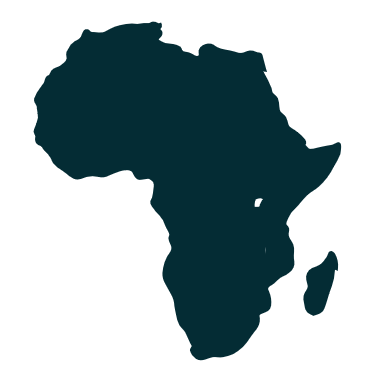 Laura Best & Miemie Struwig
Nelson Mandela University
South Africa
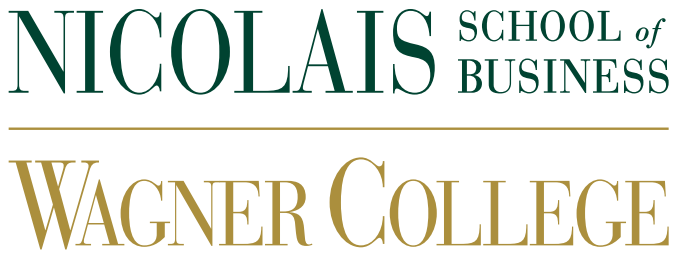 April 7 – 8, 2022                 WWW.CBIAC.NET
PREMISE – IDEAS - ASPIRATIONS
WE KNOW: PUBLIC POLICY DOMAINSOverlays & Overlaps
SUSTAINABILITY
CONSUMER 
PROTECTION
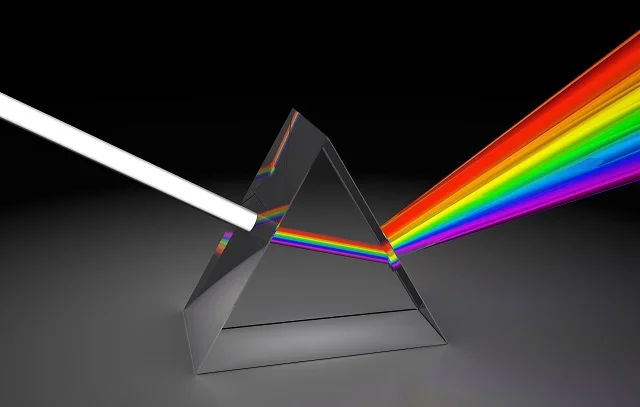 Multi-facetted
Inter-relational
People
Planet
Prosperity
Confluence
Integrative
Many domains
Inter-connected
Economic
Social
Environment
Convergence
Co-ordination
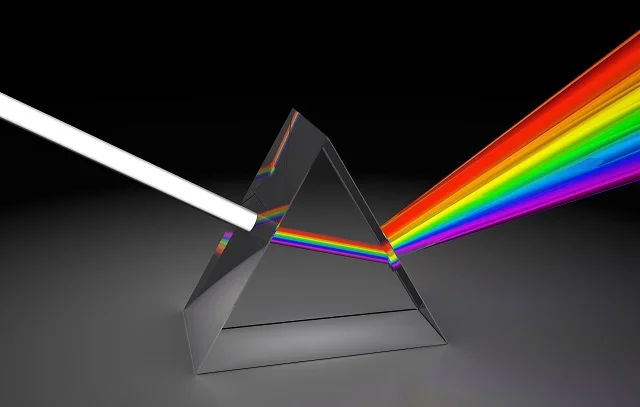 WE KNOW: Similarities Shared Concerns
Balancing needs of current and future generations
Balancing responsibilities of businesses and consumers
Resources
KNOW: Inter-section of Policy Purposes
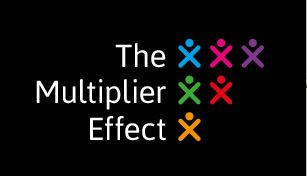 Intentionality:
Change of consumption patterns

Quality of life (better)
Fairer and safer world

Including sustainability into consumer protection policy can magnify and impact positively
WHAT WE WISH TO KNOW
Has sustainability been included into consumer protection policy?

How has this been done?

How could it be done?

How could it be done better?
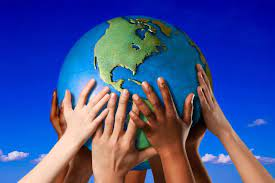 Opportunities for Policy Inclusion
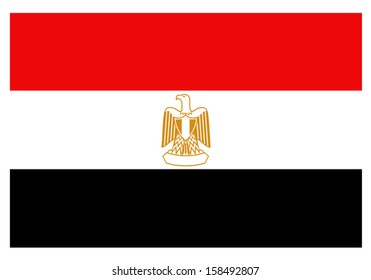 Egypt
Sustainable development:
Constitutional provision
Not cascaded to consumer protection policy 

Policy Instruments
Provide consumers with information

Novel policy innovation

CP Agency responsibility for on-going development of consumer rights
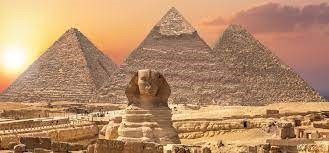 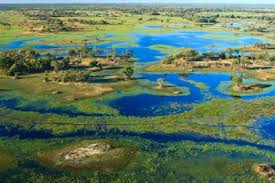 Botswana(Consumer protection under review)
Sustainability definition
Bio-degradable packaging

Policy Instruments
CP Agency powers to set minimum standards
Broad definition of unfair business practice
“Do all things as may be necessary to protect consumers from being otherwise exploited”
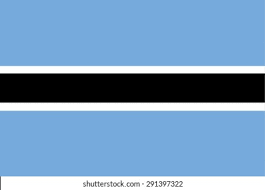 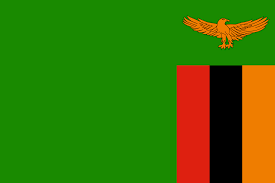 Zambia
Sustainability definition
Product labelling - ingredients

Policy Instruments
Mandatory product information
CP Agency established to enhance welfare of consumers
Unfair trading

Novel innovations
Informal sector – roadside trading
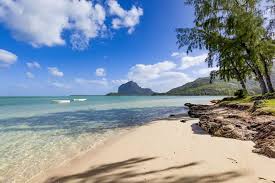 Mauritius
Sustainability definition
Consumer market which is accessible, fair, efficient, responsible and sustainable for benefit of consumers
Product life cycle model
Regulations: 
product composition, design, packaging, standards

Policy Instruments
Safety standards
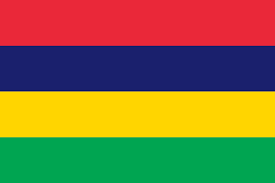 Tanzania
Policy Instruments
Unfair and misleading market conduct
Product Safety

Product Life-Cycle
Product information Standards Regulations
Disclosure: performance, composition, content

Novel policy innovations
Deceptive conduct by business
Unconscionable conduct prohibition
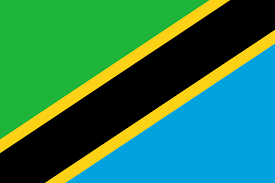 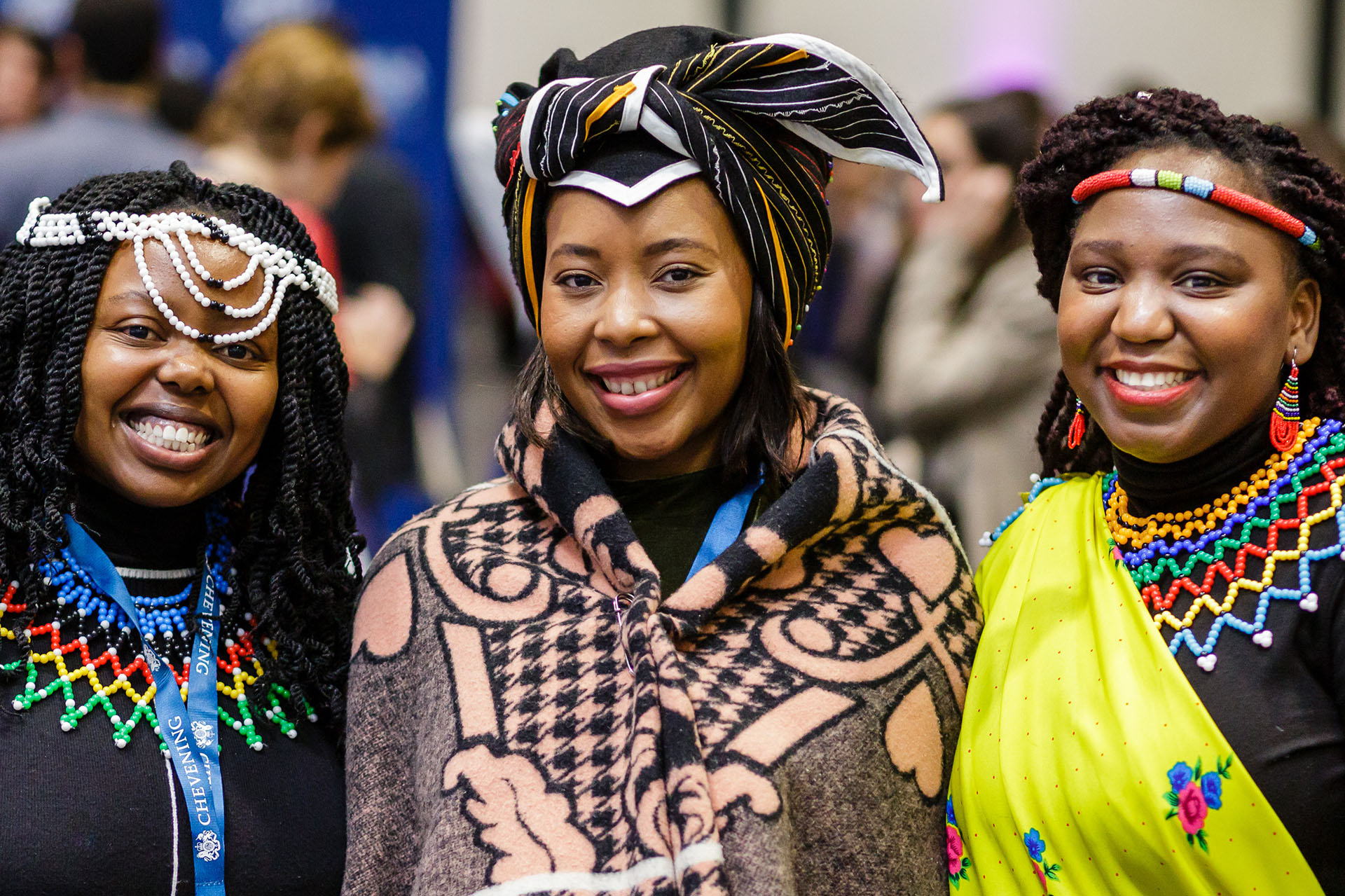 South Africa
Sector self-regulation for sustainability
Wine industry
Industry ombuds

Policy Instruments
Rights-based
Prohibited conduct

Novel policy innovations
Vulnerable consumers
Observations
Sustainability Definition
Factor: Economic development
Sustainability as a policy imperative

Developed economies 

African countries
Observations
Product Life Cycle
Elements eg packaging; labelling

Point of sale NOT point of production & disposal 

Need for wrap around through-out production & consumption eco-system – ALL ROLEPLAYER APPORTIONMENT
Observations
Policy Instruments
Deliberate Re-Defining
Unconscionable conduct
Prohibited conduct
Consumer harm/welfare
Safe products

“Kick and Hug” policy instruments spectrum – demand & supply-side
Observations
Business-driven – market imperatives 
Consumer attraction/differentiator
Sector self-regulation
Active CP Agencies: BUT Limited uptake of powers to issue regulations, guidelines, definitions
Limited enforcement powers: ombuds
Minimum mandatory sustainability compliance requirement
OVER-ARCHING
Economic conditions in poorer countries necessitated placing the basic needs of consumers ahead of sustainability considerations
Individual consumers could impact on sustainability through their choices and behaviour and thus consumer education and conscientization is important
Invite stakeholder involvement, notably business and consumer organisations, to participate in policy formulation whilst creating enabling conditions for stakeholder advocacy
Conscious inclusion of voice of vulnerable consumers
FUTURE RESEARCH
Impact of unbordered global e-commerce on sustainability concerns
Consumer protection in informal markets
Deepening consumer protection policy within Agenda 2063